Simplifying Development and Testing of GUIs with the Swing Application Framework (JSR 296) and FEST
Saldin Samuel
eBay India Product Center
29th October 2010
Swing Application Framework (JSR 296)
Saldin Samuel
eBay India Product Center
29th October 2010
What You Will Learn
The Problem 
Goals
Architecture
Using Swing Application Framework
What You Will Learn
The Problem 
Goals
Architecture
Using Swing Application Framework
What The Problem Are…
Jillions of Swing Apps without a Standard Desktop Application Framework developed over a decade
Same core elements for application life cycle – New applications create core elements from scratch
Developers freeze on Structuring Applications
Forced to focus on Application Architecture rather than Solving Problems
Not great User Experience on building apps from scratch
High Learning Curve for novices
What The Problem Are…
Lack of standardization of development:
ABP 1: Build application on main thread
ABP 2: Consider application is a JFrame
ABP 3: Tangle of actionPerformed methods block EDT
Lack of Tooling Support for Desktop Applications
Too much frame but not enough work
Over Design
Try and Do too much
A shrine for great hacks
What You Will Learn
The Problem 
Goals
Architecture
Using Swing Application Framework
Goals of Swing Automation Framework
Provide Kernel To Typical Swing Application
Help Programmers to Get Started Quickly
Adopt Best Practices for following elements:
Architecture
Life Cycle
Resource Management
Event Handling
Threading
Session State
Local Storage
What You Will Learn
The Problem 
Goals
Architecture
Using Swing Application Framework
Swing Application Framework Architecture
ApplicationContext
LocalStorage
SessionStorage
ActionManager
ApplicationActionMap
ApplicationAction
@Action
ResourceManager
ResourceMap
ResourceConverter
@Resource
Application
TaskService
Task
TaskMonitor
Swing Application Framework - Key Elements
Application Class
Resources
Actions
Tasks
Sessions
Swing Application Framework - Key Elements
Application Class
Resources
Actions
Tasks
Sessions
Application class: Life Cycle
State
Life Cycle
Initialization
Mandatory
Optional Overridden
Overridden
Work
Optional Overridden
Exit
Mandatory
Optional Overridden
Application class: Life Cycle
Calls initialize(), startup() and ready() on the EDT.
A static method, usually called from main().
Performs initializations that must happen before the GUI is created, like setting the look and feel.
Create the initial GUI and show it. All applications will override this method.
Any work that must wait until the GUI is visible and
ready for input.
Call shutdown, if the exitListeners don't veto.
Main frame’s WindowListener calls exit().
Take the GUI down, final cleanup.
Subclassing Application class
Swing Application Framework - Key Elements
Application Class
Resources
Actions
Tasks
Sessions
Resources
Based on ResourceBundle
Organized in resources subpackages
Initialize properties
Look and Feel
Locale
Platform
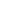 Associating Resources with Application
Existing Resources Bundles
Initial, read-only values
Based on String
Defined in .properties files
ResourceMaps
Automatically parent-chained
package-wide resources
application-wide resources
Names based on a class:
Generic Resource bundle – just a class name
OS specific – class_os
Support string to type resource conversion
Localizable by default
No need to explicitly lookup/set resources 
Easy to reconfigure and review visual app properties
Not a “style” mechanism and Not for GUI Markup
Resource Injection
ResourceMap.injectComponents()
Set the properties of named components
Convert types as needed
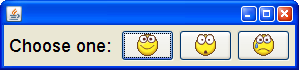 component.getName():                label            button1   button2  button3
# resources/MyPanel.properties
label.text = Choose one:
label.font = Lucida-PLAIN-18
button1.icon = smiley.gif
button2.icon = scared.gif
button3.icon = sad.gif
Swing Application Framework - Key Elements
Application Class
Resources
Actions
Tasks
Sessions
Actions – A review
Implementation
// define sayHello Action – pops up a message Dialog
Action sayHello = new AbstractAction("Hello") {
public void actionPerformed(ActionEvent e) {
String s = textField.getText();
JOptionPane.showMessageDialog(s);
} };
// use sayHello – set the action property
textField.setAction(sayHello);
button.setAction(sayHello);
Pain Points
Pain in Creating Action Objects
Asynchronous Actions are difficult
Visual Properties should be localized
@Action Annotation
Implementation
  // define sayHello Action – pops up a message Dialog
@Action public void sayHello() {
String s = textField.getText();
JOptionPane.showMessageDialog(s);
}
  // use sayHello – set the action property
Action sayHello = getAction("sayHello");
textField.setAction(sayHello);
button.setAction(sayHello);
Key Points
ActionEvent argument is optional
public methods only 
Used to define a “sayHello” ActionMap entry
ActionMap
Implementation
// private utility method: look up an action for this class
Action getAction(String name) {
ApplicationContext c = ApplicationContext.getInstance();
ActionMap actionMap = c.getActionMap(getClass(), this);
return actionMap.get(name);
}
ApplicationContext.getActionMap()
Creates an Action for each @Action method
Default key is the action's method name
Creates and caches an ActionMap
@Action Resources
Loaded from the class's ResourceMap
Component's action property can be Injected
# resources/MyForm.properties
sayHello.Action.text = Say &Hello
sayHello.Action.icon = hello.png
sayHello.Action.accelerator = control H
sayHello.Action.shortDescription = Say hello modally
textField.action = sayHello
button.action = sayHello
One @Action – Multiple Looks
# resources/MyForm.properties
sayHello.Action.text = Say Hello
sayHello.Action.icon = hello.png
button1.action = sayHello
button2.action = sayHello
button2.text = ${null}
button3.action = sayHello
button3.icon = ${null}
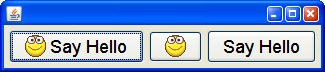 button1    button2    button3
Swing Application Framework - Key Elements
Application Class
Resources
Actions
Tasks
Sessions
Tasks
Asynchronous @Action
Task -> SwingWorker -> Future
Futures compute a value on thread
Support for start, stop and monitor
Can be cancelled/interrupted
SwingWorker Adds
done() and PropertyChange() methods for EDT
Publish/process for incremental results
More support more Monitoring
TaskServices
Defines how a Task is executed 
Serially, by a thread pool, etc.
ExecutorService
named, constructed lazily
@Action(taskService = “database”)
Application.getTaskServices()
Monitoring Tasks: TaskMonitor
Desktop apps often run many threads
TaskMonitor provides a summary
Bound properties, same as Task
Foreground task: first one started
Handy for StatusBar implementations
Swing Application Framework - Key Elements
Application Class
Resources
Actions
Tasks
Sessions
Session State
Make sure the application remembers
where you left things.
Most applications should do this
but they don't
what state to save?
where to store it (and what if you're unsigned)?
how to safely restore the GUI
SessionStorage
ApplicationContext.getSessionStorage()
save(rootComponent, filename)
Supported types, named components only
Window bounds, JTable column widths, etc
Archived with XMLEncoder
restore(rootComponent, filename)
conservative
restored with XMLDecoder
LocalStorage abstracts per-user files
Fixtures for Easy Software Testing(FEST)
Saldin Samuel
eBay India Product Center
29th October 2010
What You Will Learn
About FEST
FEST for Swing GUI Automation
Demo
FEST - Introduction
Fixtures for Easy Software Testing
Collection of open source API
Supports both JUnit and TestNG
Composed of various modules:
Swing
Assertions
Reflection
Mocks
FEST - Introduction
Fixtures for Easy Software Testing
Collection of open source API
Supports both JUnit and TestNG
Composed of various modules:
Swing
Assertions
Reflection
Mocks
Swing Module
Fluent Interface for functional swing GUI testing
Easy to use
Features
Simulation of User Interface
Reliable Component Lookup
Complete support of all component
Support for regular expression
Supports Applet Testing
Screenshot on failure
Threading Rules Violations
Simulation of User Interface
Uses AWT Robot to generate input
Capable of generating native events
Most accurate simulation of actual user
Capabilities includes simulation for:
Editing JTable cells
JCheckBox, JcomboBox, JTextField
Drag and Drop
Screen co-cordinates
Swing Components
Special implementations for JList, JTable, JTree
Key board events
Mouse Input
Component Lookup
Common Component Matchers
By name, title/text or visibility
Dialog, Frame, Button, Label, JTextComponent
Performing GUI Component Lookup
Looking up Components with ComponentFinder
Using a ContainerFixture to Look Up Components
Testing Long-Duration Tasks
WindowFinder, JOptionPaneFinder, JFileChooserFinder
Simulation of User Interface
Uses AWT Robot to generate input
Capable of generating native events
Most accurate simulation of actual user
Capabilities includes simulation for:
Editing JTable cells
JCheckBox, JcomboBox, JTextField
Drag and Drop
Screen co-cordinates
Swing Components
Special implementations for JList, JTable, JTree
Key board events
Mouse Input
Applet Testing
Provides its own Applet Viewer
Testing involves start, test and cleanup
Start using AppletLauncher
By name, By class or By instantiating a class
With parameters
Supports to start Applet directly
Cleanup – unloadApplet()
Capturing Screenshots
Manually
ScreenshotTaker captures and saves as png
Supports JUnit and TestNG GUI test failures
Threading Rules Violations
FailOnThreadViolationRepainManager forces failure is component access not thru EDT
Simple to setup
@BeforeClass public void setUpOnce() { FailOnThreadViolationRepaintManager.install(); }
Fluent Assertion Module
Fluent interface for writing assertions
Improved test code readability and easy maintenance
Supports following data types:
Object
String
Collection
Map
Primitives (boolean, int, char, etc.)
Arrays of Object
Arrays of primitives
BufferedImage
Throwable
File
BigDecimal
Clarification